February 2018
Wake Up Frame to Indicate Group Addressed Frames Transmission
Date: 2018-02-19
Authors:
Slide 1
Jarkko Kneckt, Apple
February 2018
Abstract
Currently, the details, how the Wake Up frame indicates group addressed frames transmission are TBD.
This submission discusses on the wake up frame type selection and wake-up frame use to indicate buffered group addressed frames.
Slide 2
Jarkko Kneckt, Apple
February 2018
Wake Up Receiver Challenges to Receive Group Addressed Frames
Currently, AP transmits all group addressed frames after a DTIM Beacon
STAs in power save mode wake up to receive DTIM Beacons and group addressed frames
STAs in WUR Mode should also receive group addressed frames after the DTIM beacon
If STAs in WUR mode wakes up after each DTIM beacon to receive group addressed frames, the stand-by power consumption is similar to STAs using legacy power save
Slide 3
Jarkko Kneckt, Apple
February 2018
Wake Up Receiver Challenges to Receive Group Addressed Frames
To avoid unnecessary wake-ups to receive DTIM Beacons, the AP should transmit Wake-up frame to indicate whether it transmits group addressed frames
The STA should know which group addressed frames are transmitted
Otherwise any transmitted group addressed frame wakes up the STA. The STA should be able to select the group addressed frames which the STA will receive and minimize the number of PCR activations. 
802.11ba needs to compliant for future  proof
Wake Up Radio may require multiple address values to indicate Multicast addressed frames transmission in Wake Up frames to support current and future 802.11 multicast enhancements
Slide 4
Jarkko Kneckt, Apple
February 2018
Example of Wake Up frame and Group Addressed Frames Transmission
BroadcastWake-up frame
Wake-up radio:
Time
PCR activation delay
Primary communication radio (PCR):
DTIM Beacon frame
Group addressed frames
Time
Time
DTIM 
Beacon
DTIM 
Beacon
DTIM 
Beacon
Slide 5
Jarkko Kneckt, Apple
February 2018
Current Wake-up frame structure
Wake-up frame structure is specified in the 17-1862r9 BA SFD
Four wake-up frame types and address field encoding for the frame types are defined
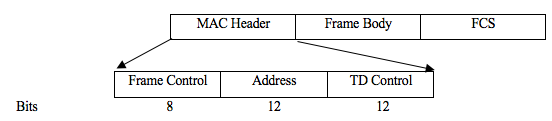 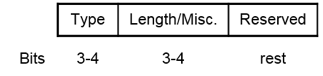 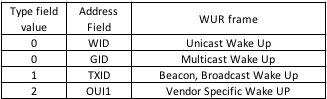 Slide 6
Jarkko Kneckt, Apple
February 2018
Challenges of current Wake Up frame structure
The current Wake Up frame has no indication for group addressed frames
The AP is not capable to indicate a wake up to receive group addressed frames
The name multicast Wake up frame is misleading, because it is a Wake-up frame to a multiple individually addressed STAs
The frame cannot be indicate transmission of multicast frames
The use of the Broadcast Wake up frame is not clearly specified
Slide 7
Jarkko Kneckt, Apple
February 2018
Proposed Wake-up frame structure
The Multicast Wake Up frame is divided to:
 Multi STA Wake Up frame indicating wake up for multiple STAs, i.e. a group of STAs  
Multicast Wake Up frame indicating a wake up to receive frames from multicast address
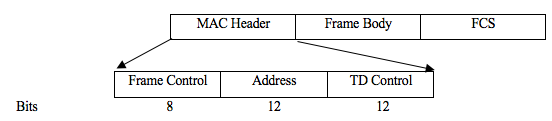 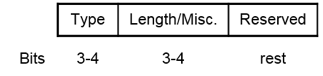 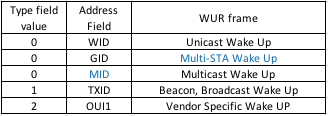 Slide 8
Jarkko Kneckt, Apple
February 2018
Wake-up frame structure
The Wake Up frame Type field value 0 has a common 12 bit long address space for:
Unicast Wake Up, where the address field identifies one WUR STA 
Multi-STA wake UP frame, where the address field identifies group ID, i.e. one or more WUR STAs 
Multicast Wake Up, where the address field identifies multicast ID, i.e. multicast or broadcast addresses the AP will transmit 
Please note, the Broadcast Wake Up frame indicates that BSS operating parameters are updated and all STAs should activate PCR to receive the new parameters
Slide 9
Jarkko Kneckt, Apple
February 2018
Proposed Multicast Wake Up Frame
The Multicast Wake Up frame indicates that AP will transmit data frames that are addressed to multicast or a broadcast address  
Address values 4080 – 4095 are used for multicast wake up frames
16 values give flexibility for AP to define alternative mappings
Assigned address values enables STAs in WUR mode to detect when AP will send multicast traffic
Slide 10
Jarkko Kneckt, Apple
February 2018
Signaling Group Addresses Mapping
The STAs can request which multicast addresses are mapped to the Address field of the multicast Wake Up frame by using TCLAS and TCLAS Proceeding element
The exact signaling format is TBD 
The AP decides how the group addresses are mapped to the Address values and signals the mapping to the STAs
Slide 11
Jarkko Kneckt, Apple
February 2018
Summary
The group addressed frames reception causes many PCR activations to STA in WUR mode
Group addressed frames reception increases severely power consumption of the STAs that use WUR
To meet the WUR power save goals, a multicast wake-up frame should be transmitted before DTIM beacon:
Multicast wake-up frame indicates the group addresses that will be transmitted after DTIM beacon
The STA in WUR can select whether it activates its PCR to receive the group addressed frames
Multiple address values available for multicast frames in Wake-Up frame ensures that WUR is future complaint
Slide 12
Jarkko Kneckt, Apple
February 2018
Straw Poll 1
Do you agree to add to 802.11ba SFD:

	The Address field values 4080 - 4095 of the Type 1 Wake Up frame indicate transmission of group addressed frames
Slide 13
Jarkko Kneckt, Apple
February 2018
Straw poll 2
Do you agree to add to 802.11ba SFD:

A STA may request from AP the group addresses that are indicated by the Address field of the Multicast Wake Up frame
Slide 14
Jarkko Kneckt, Apple